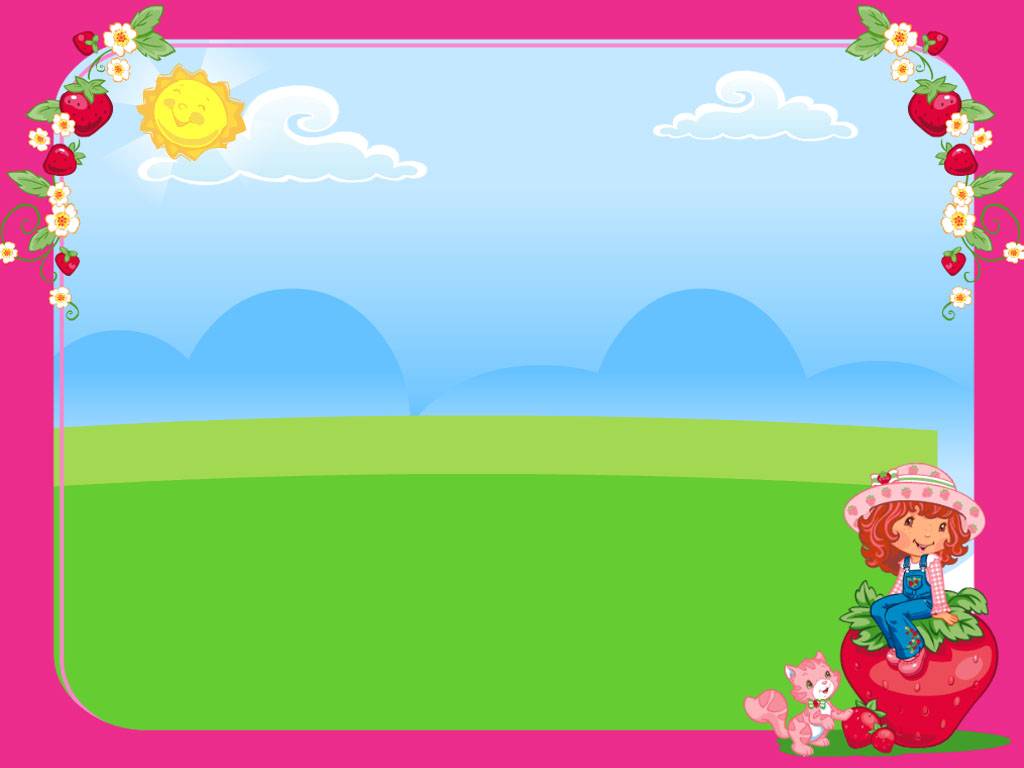 Phßng gi¸o dôc vµ ®µo t¹o quËn long biªn
Tr­êng mÇm non GIA THƯỢNG
************
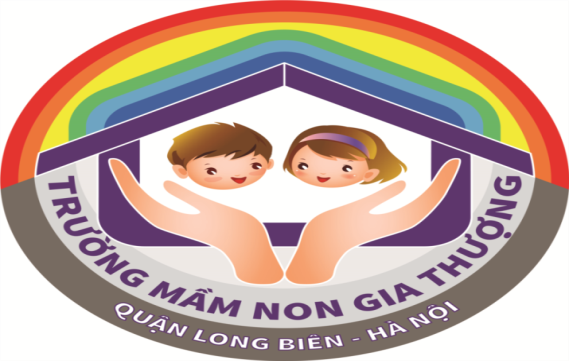 Giáo án: Phát triển thẩm mỹTên đề tài: Dán quả bóng màu đỏ.
Độ tuổi: Nhà trẻ 24-36 tháng.
Giáo viên: Nguyễn Thị Hồng Hoa.
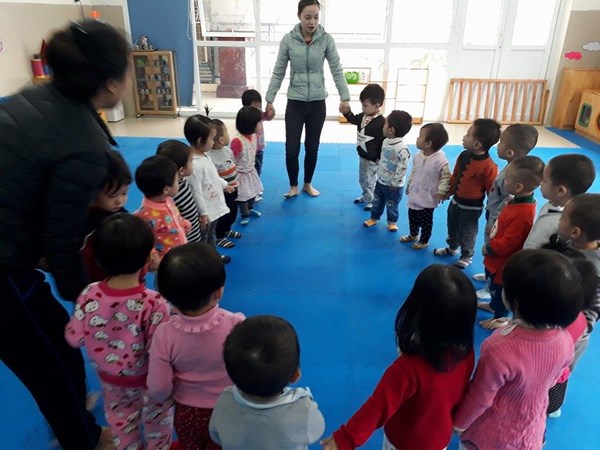 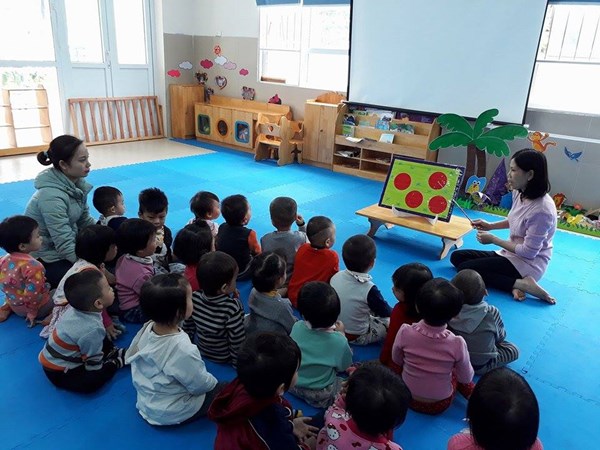 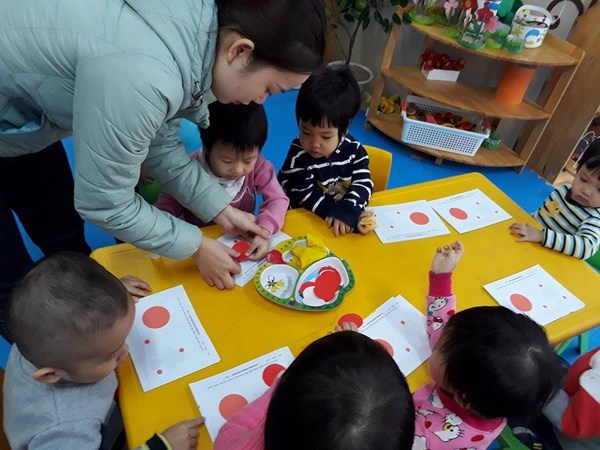 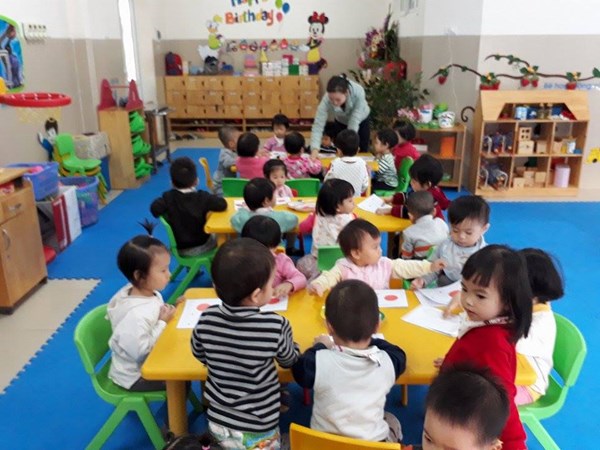 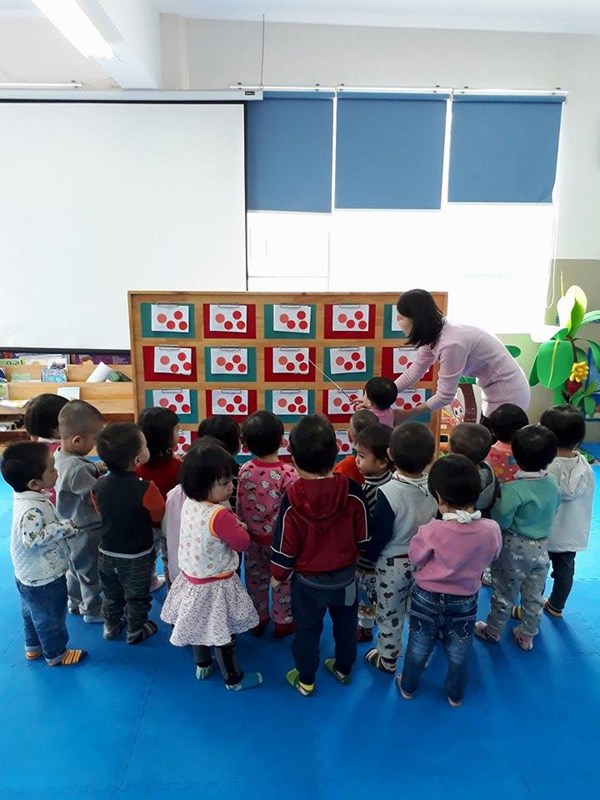